次文化的推坑現象
以Cosplay為例
輔大企管碩一 陳慧瑀
學歷
【大學】輔仁大學－大眾傳播學士學位學程
【研究所】輔仁大學－企業管理學碩士班
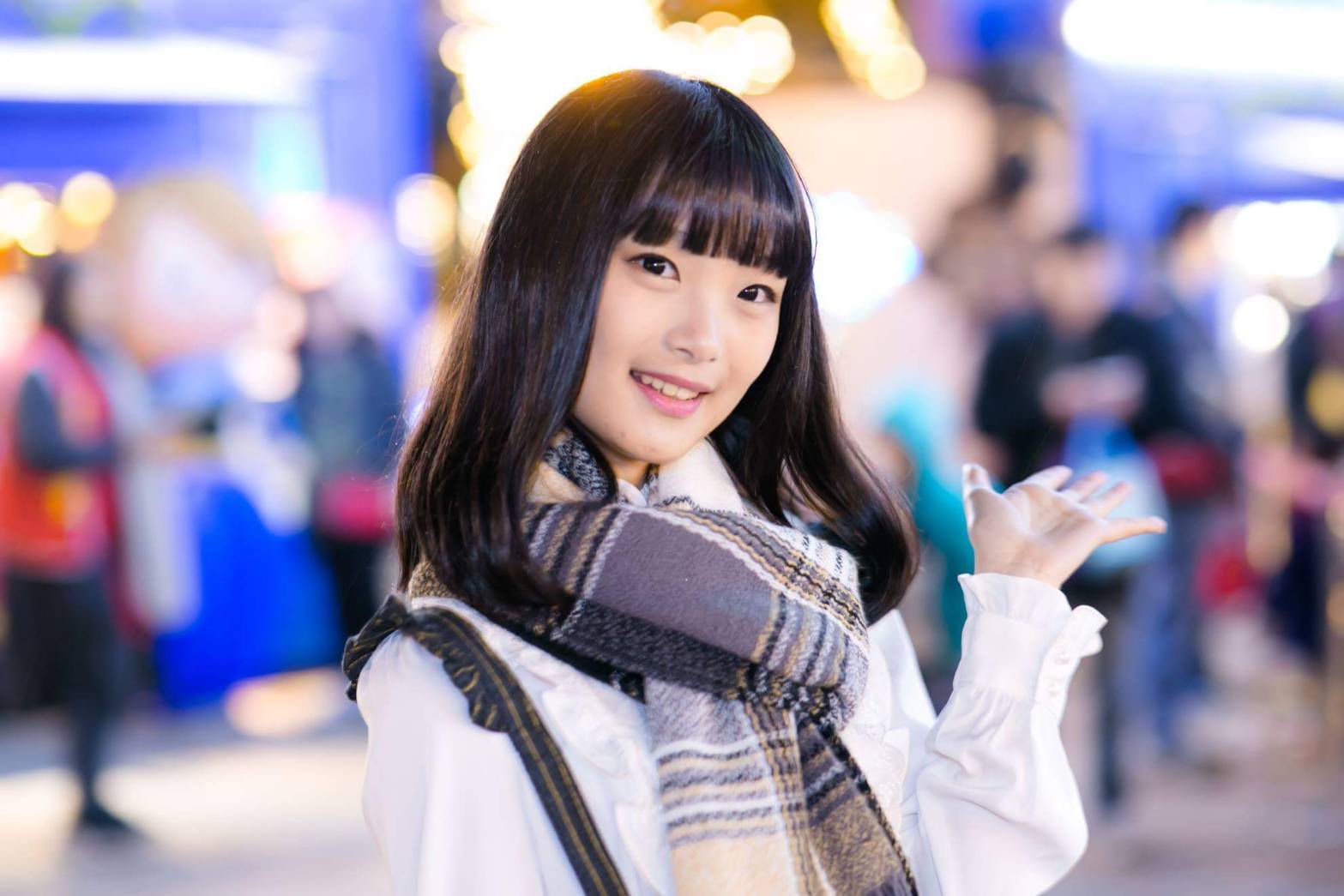 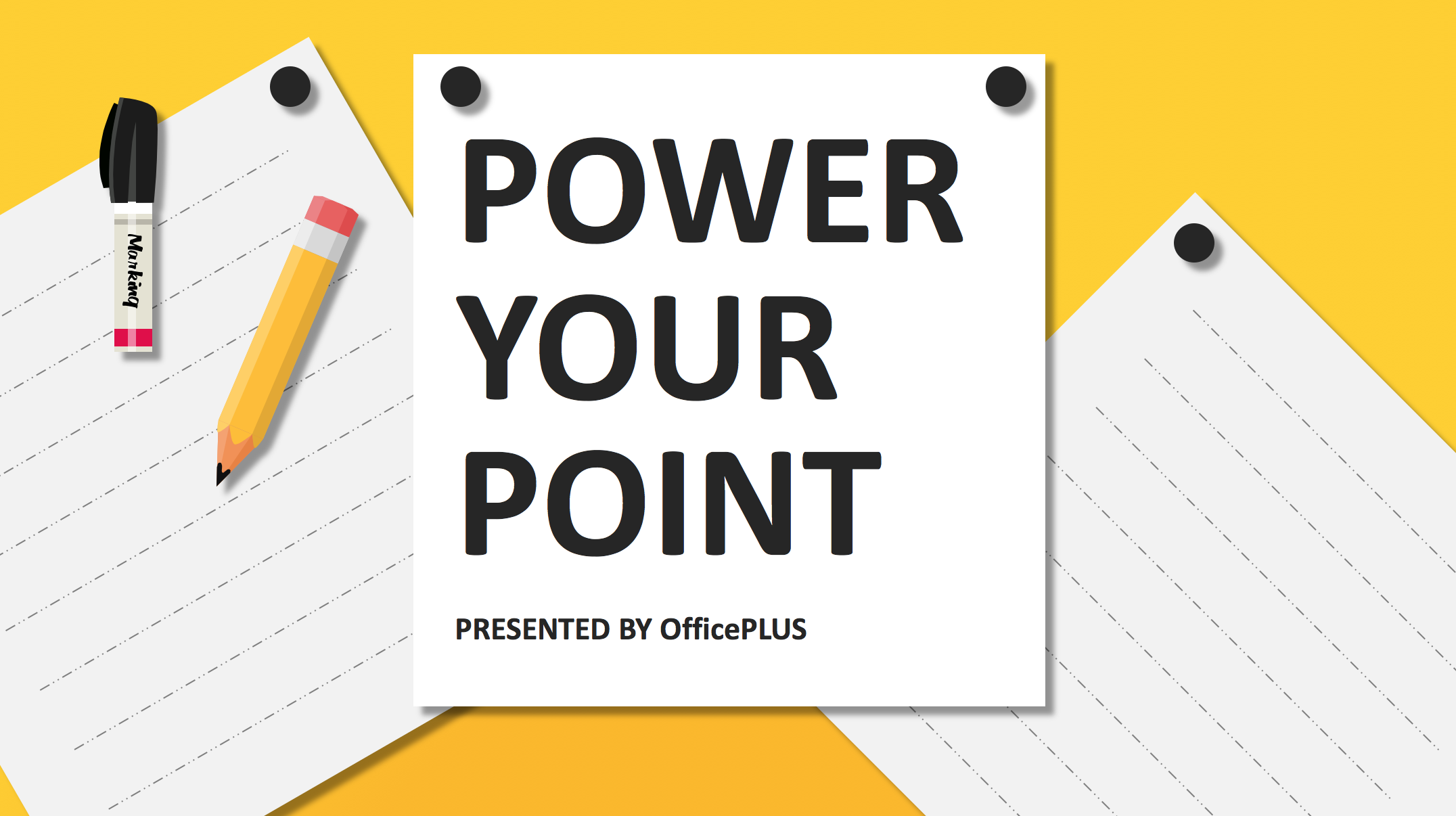 幹部經歷
104學年度　　　班級代表
102~104學年度　服務股長
103學年度　　　大傳系系學會 文書副組長
105學年度　　　大傳畢展籌辦小組 執行秘書
106學年度　　　企研所班級代表
106學年度 　　   校務會議代表
陳慧瑀
（平常的樣子）
興趣
配音
Cosplay
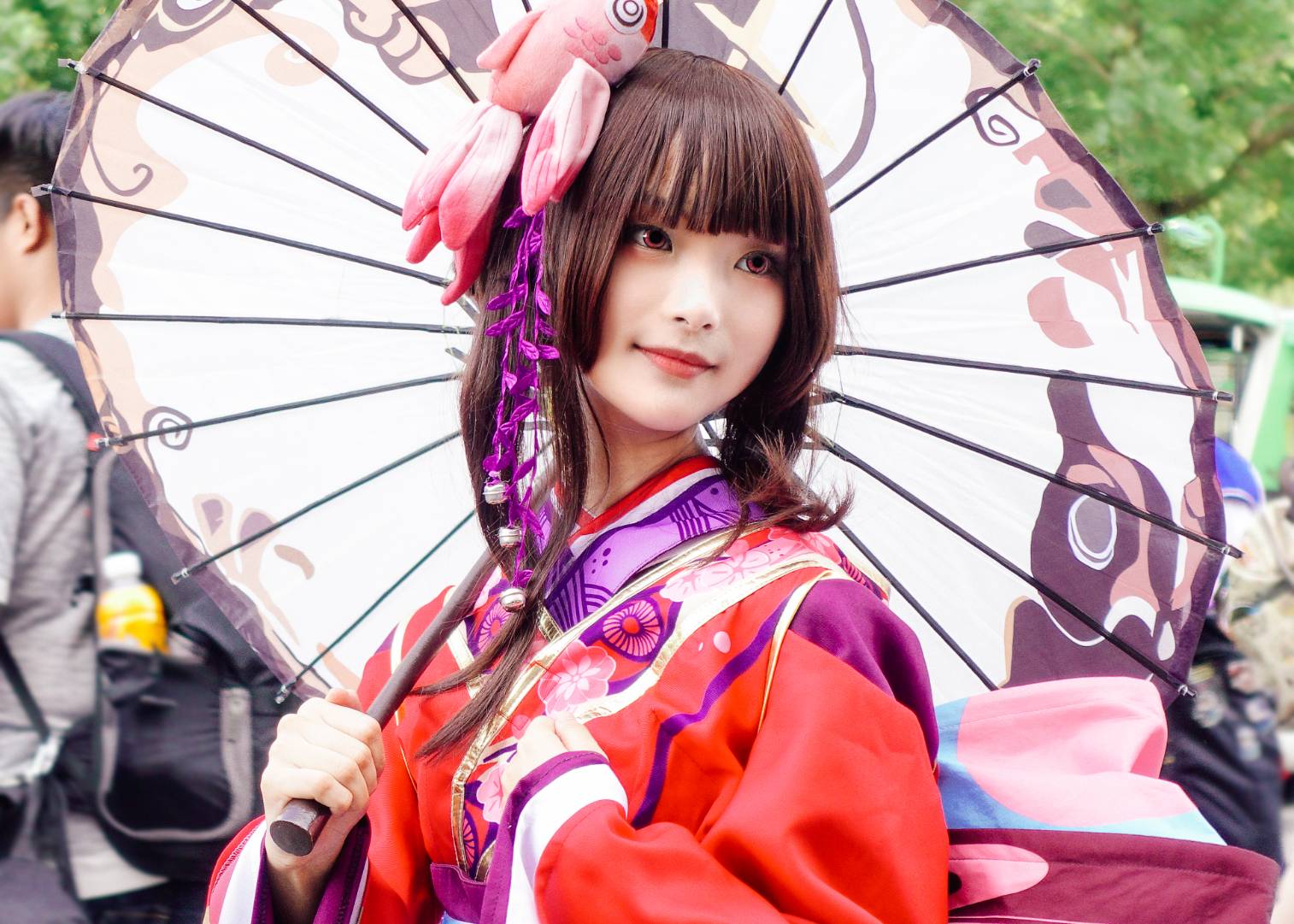 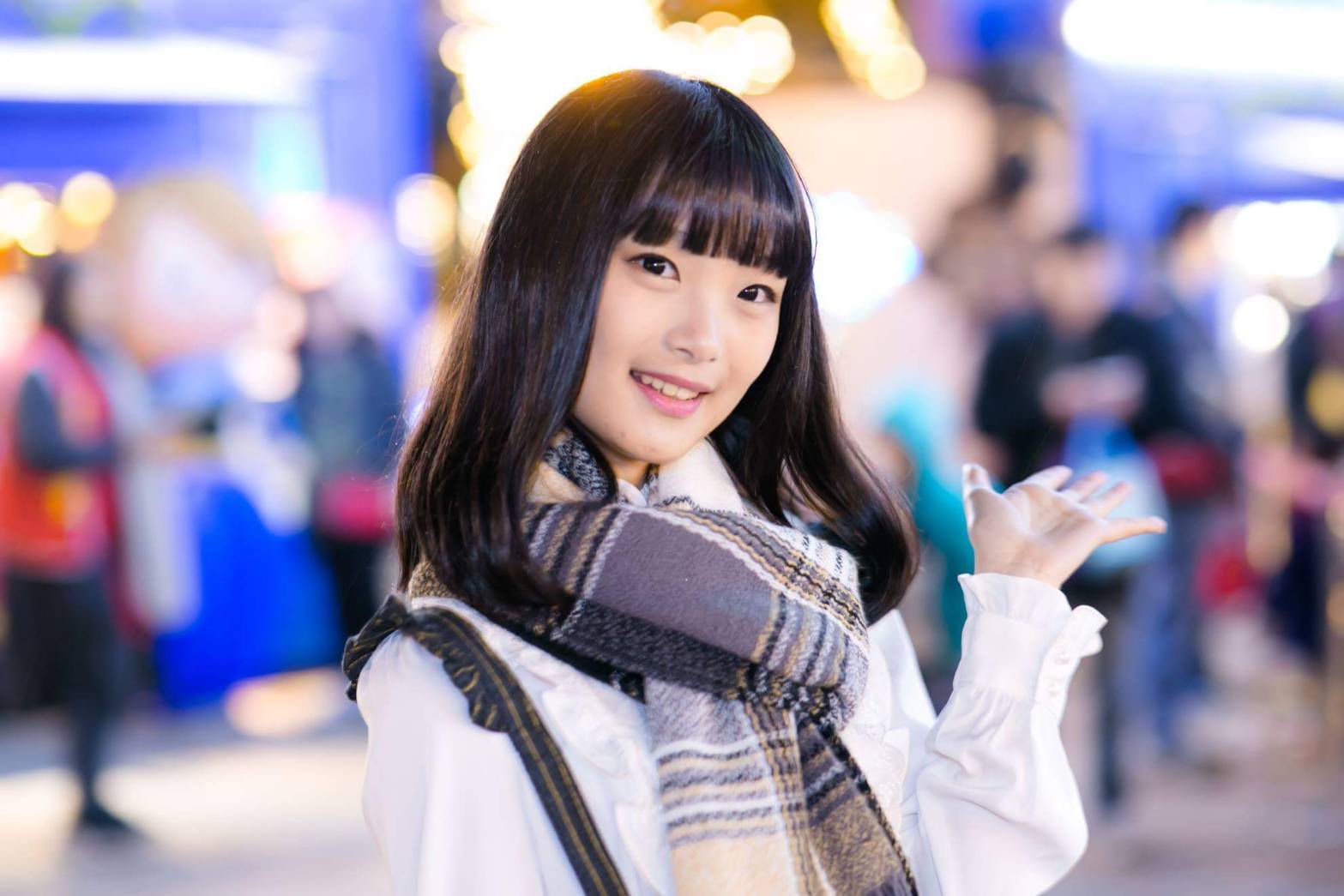 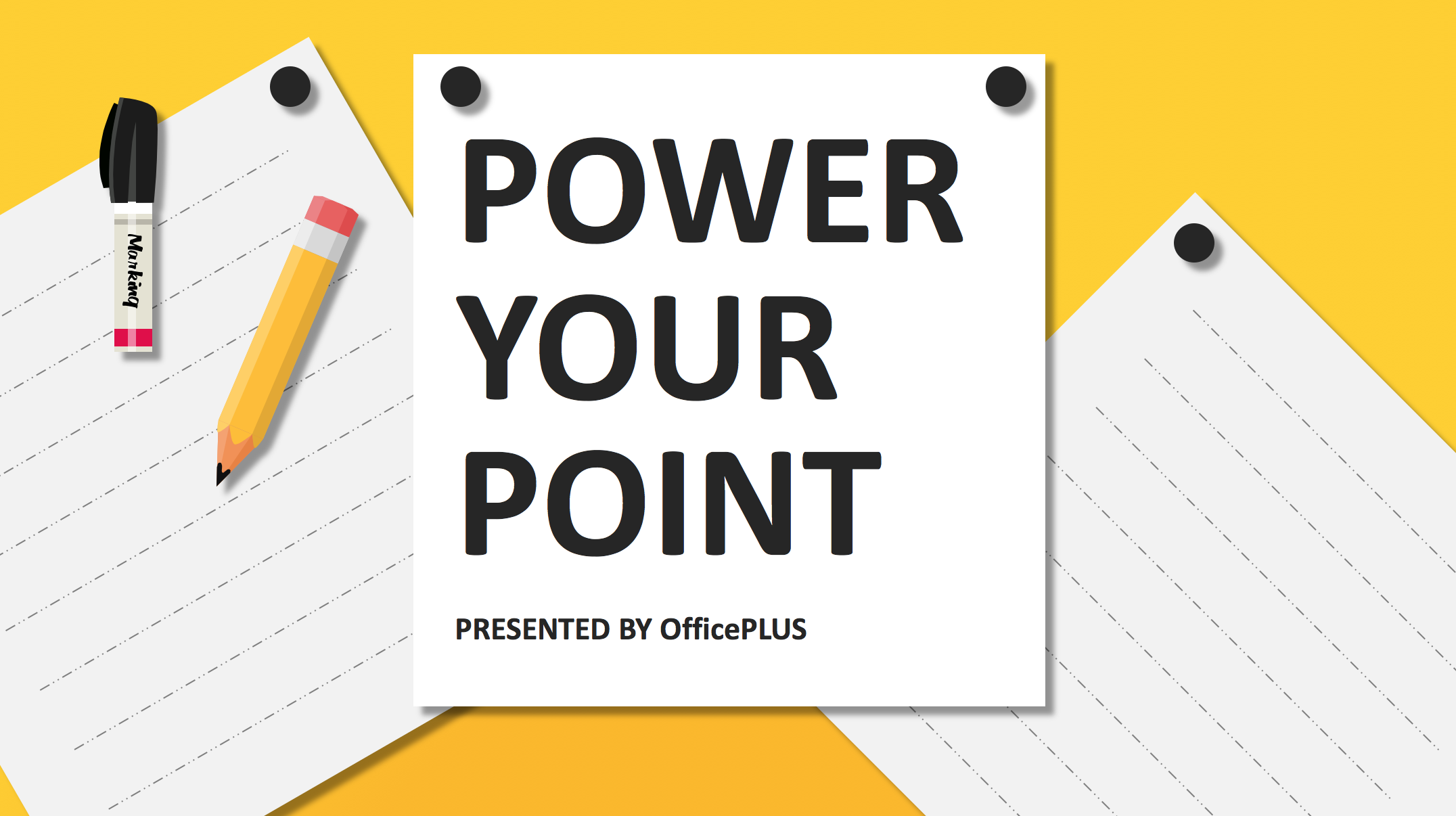 工作經歷
公司名稱　　　　　　　　職稱　　　　工作資歷
萊爾富　　　　　　　　早班工讀生　　　7個月
香草花緣餐廳　　　　　外場工讀生　　　  1年
逍邦數位行銷有限公司　行政工讀生　　　1個月
中華電信數據分公司　　編輯助理	　  2年
陳慧瑀
（陰陽師－神樂）
論文主题
目
錄
研究理論
進度報告
次文化的推坑現象－以Cosplay為例
什麼是「推坑」？
延伸閱讀：入坑、填坑、棄坑
這些又是什麼？
什麼是「推坑」？
推薦自己喜好的事物，試圖讓其他人產生興趣並追隨、愛好。
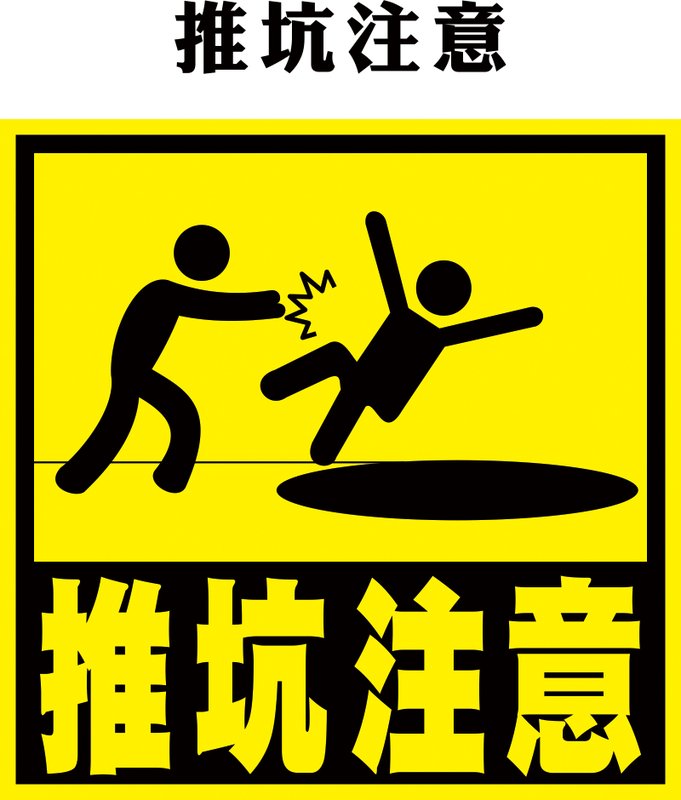 「推坑」對人的行為有什麼影響？
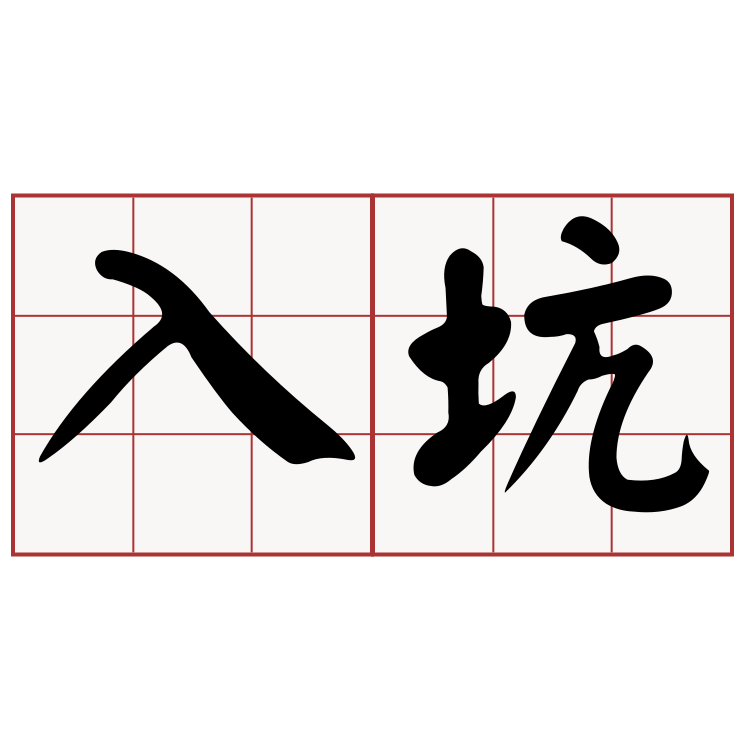 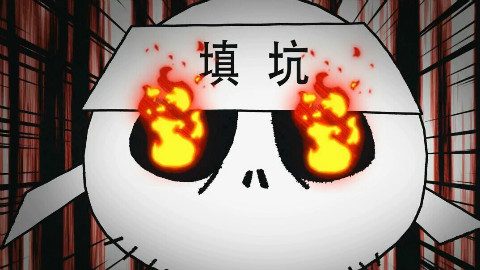 可以用那些理論解釋？
馬斯洛
需求層次理論
社會交換理論
可以用那些理論解釋？
當我們付出時，通常都會對結果有所期待，如果結果不符合期待，就會憤怒，以求達到社會交換的平衡。
期望獲得
目前付出
社會交換理論
其他
愛與關懷
時間與金錢
時間與金錢
愛與關懷
信任
可以用那些理論解釋？
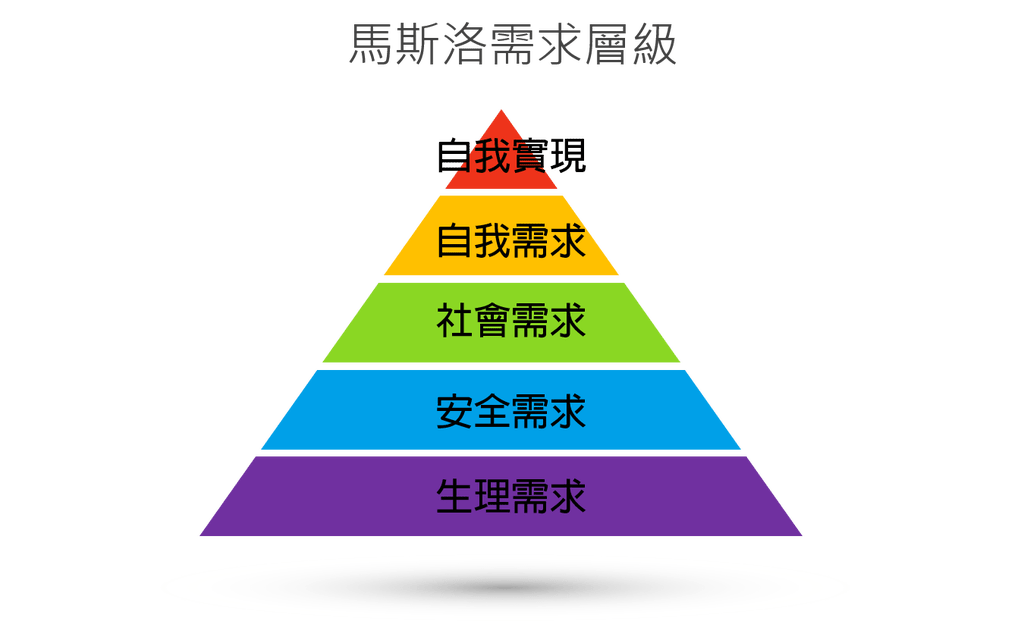 愛與歸屬感
馬斯洛
需求層次理論
目前論文進行如何？
尚未做出完整架構
擬定論文題目
決定論文架構
擬定訪談問卷
質性分析
已設定訪談對象
目前論文進行如何？
擬定論文題目
決定論文架構
擬定訪談問卷
質性分析
6月底完成論文架構
7月確定問卷題目
8月開始訪談
該論文對社會的貢獻？
世代交替，現今許多年輕人的行為模式與動機受到科技便利的影響，加上觀念的改變，已不再適用傳統的領導方式。為了減少代溝的存在，必須了解什麼方式對團隊、社團，甚至是公司的組織能夠更容易建立起信任感，強健合作能力。
也就是藉由了解員工的興趣並且與他們打成一片。
Ｑ＆Ａ
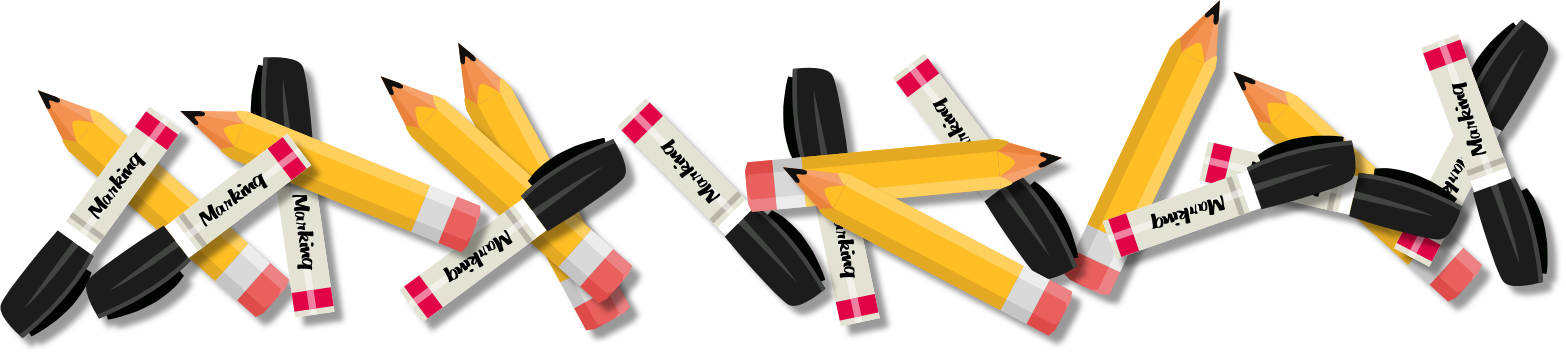 THANK YOU!
輔大企管碩一 陳慧瑀
beew611@gmail.com